Aspect-Based Opinion Mining from Product Reviews UsingConditional Random Fields
1
Speaker: Jim-an tsai
advisor: professor jia-lin koh
Author:Amani K. Samha, Yuefeng Li, Jinglan Zhang
Date: 2018/3/6
Source: AusDM,15
Outline
Introduction

Method

Experiment

Conclusion
2
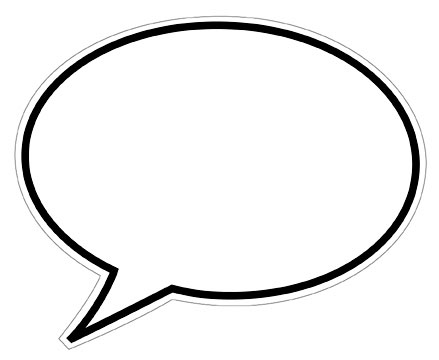 Motivation
Product Reviews
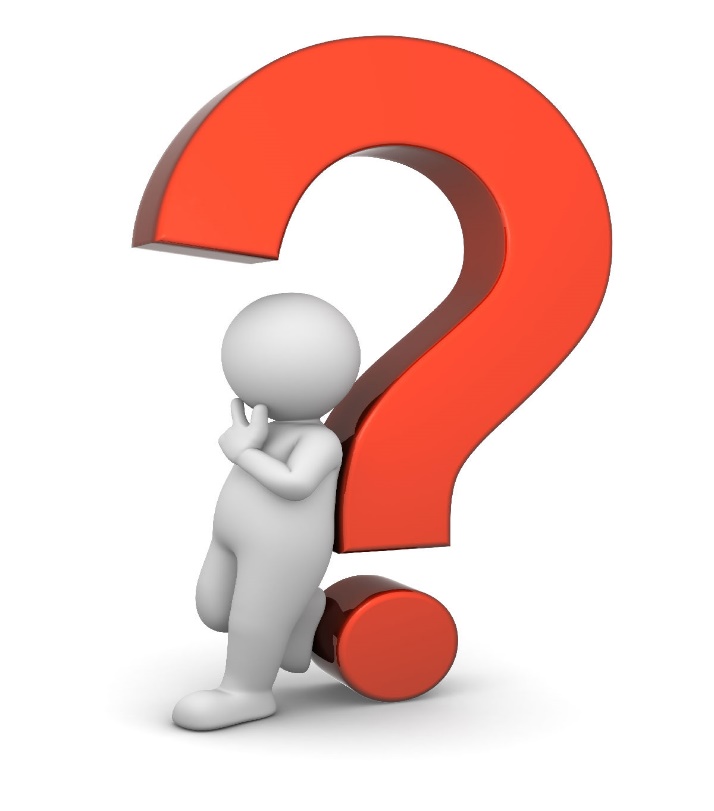 3
Purpose
For Time Saving，We need Aspect-Based Opinion Mining!!
GOAL : How to improve ABOM??
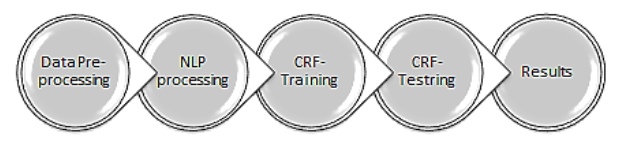 4
Outline
Introduction

Method

Experiment

Conclusion
5
Framework
6
Dataset tagging process
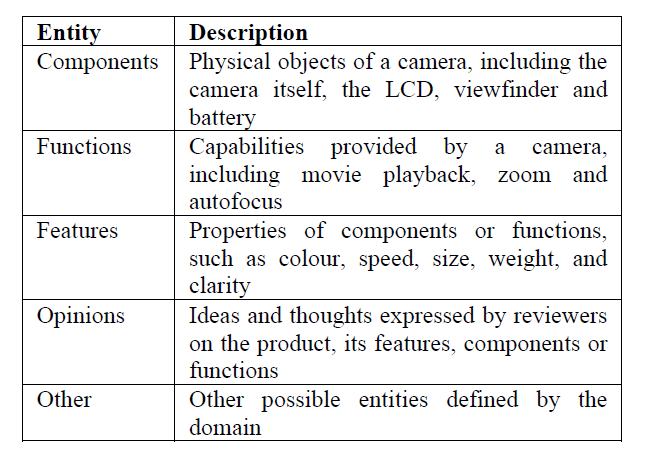 7
Dataset tagging process
8
CRF model
Input: (T|W, POS, Chunking).
Chunking
T|W
POS
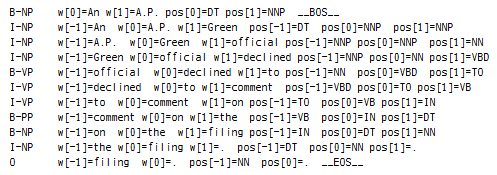 9
[Speaker Notes: https://stackoverflow.com/questions/1833252/java-stanford-nlp-part-of-speech-labels

https://stackoverflow.com/questions/15059878/opennlp-chunker-and-postag-results

http://opennlp.apache.org/docs/1.8.3/manual/opennlp.html#tools.chunker.training

http://www.chokkan.org/software/crfsuite/manual.html

http://www.chokkan.org/software/crfsuite/tutorial.html

https://github.com/scrapinghub/python-crfsuite/blob/master/examples/CoNLL%202002.ipynb

https://stackoverflow.com/questions/1833252/java-stanford-nlp-part-of-speech-labels

http://it.uu01.me/p/ovqeqv.html]
Chunking
10
Features
11
Features
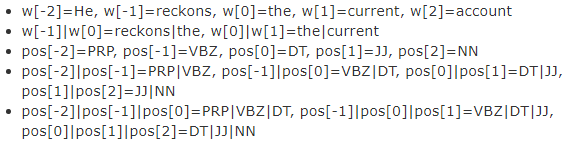 Example:
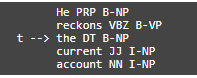 12
Outline
Introduction

Method

Experiment

Conclusion
13
Model label performance
14
performance
15
Outline
Introduction

Method

Experiment

Conclusion
16
Conclusion
We propose a CRF-based method to extract all possible aspects and corresponding opinions in reviews and integrate basic linguistic features with statistical features and combined features.

We were able to achieve high performance when applying CRFs to opinion mining by the selected feature functions.
17